SWAN Fireside Chat
May 31, 2022
[Speaker Notes: Steven]
Agenda
E-Resources
Comics Plus
EBSCO Database Selections
Member Engagement
User Group Recap
Online Learning Update
Beanstack Launch
“Libraries Empower Connections”
Upcoming Meetings & Training
SWAN Expo 2022 – August 19th
Notice Update
SMS Text Message Errors/Timeline
Reviewing Notices – decision tree
Information Technology & Systems Support
Hardware Recommendations
Public Web Browser – update key
Support ticket overview
Moving to Zoom (August 2022)
Aspen Tip of the Month
Aspen Hold Notes
2
SWAN Expo 2022 – August 19, 2022
Update on member user groups
Highlighting use of the SWAN library services platform
Network with colleagues

Cost: $30, includes lunch
Space limited to 300
Raffle 
No vendor tables
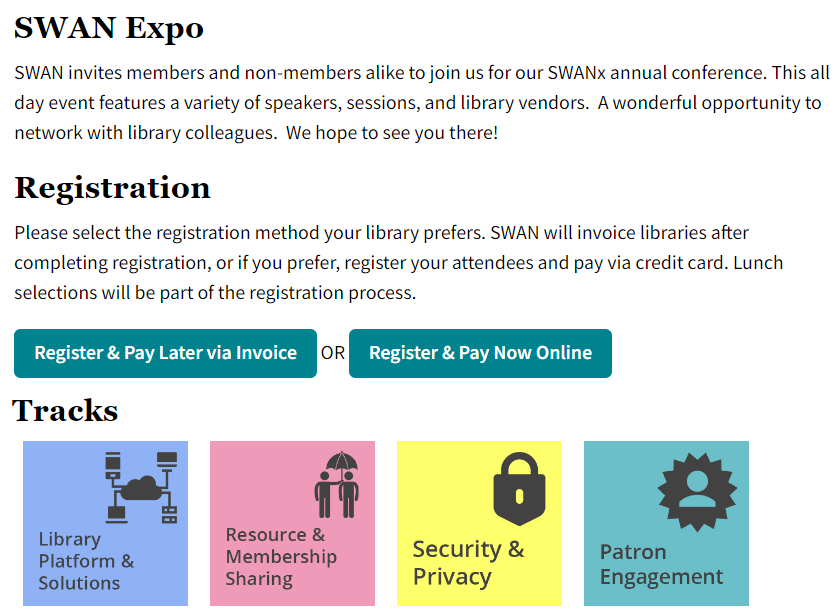 May 31, 2022
3
SWAN Library Services
Update on registration
79 registered attendees
16 libraries
Approximately 20 staff members from SWAN libraries  participating in sessions
Lunch options:
Turkey breast and swiss cheese wrap
Grilled veggie wrap
Santa Fe Salad w/grilled chicken
Greek Salad
May 31, 2022
4
SWAN Library Services
Notices
A recap on SMS text message errors, notification logic
May 31, 2022
5
SWAN Library Services
[Speaker Notes: Scott]
SMS Text Message Delivery Failure
5/11 – 5/17 – text message sent through SirsiDynix SMS message system failed
5/18 – SMS text messages suspended, moved to email
Special message sent to alert patrons of failure (targeted to hold pick-up lost messages)
Hold pick-up by dates extended for this group of patrons
5/20 – SMS Text messaging restored
May 31, 2022
6
SWAN Library Services
https://support.swanlibraries.net/documentation/64674
Notification Logic Review
Hold Pickup Notices
Courtesy Notices
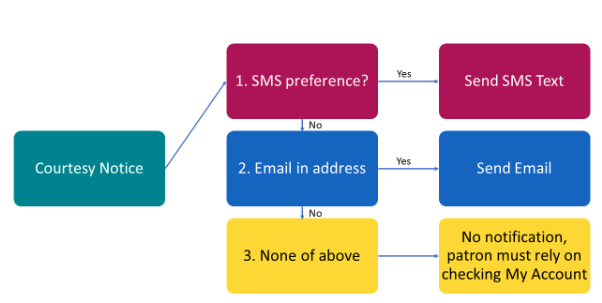 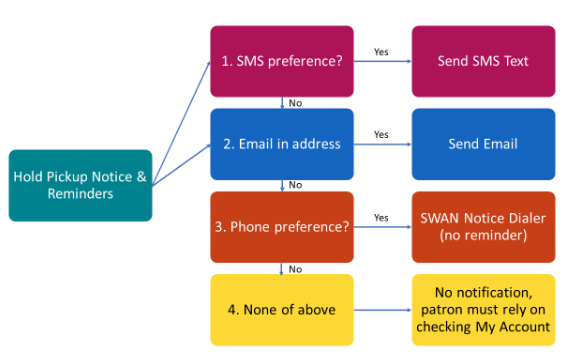 May 31, 2022
7
SWAN Library Services
Notification Logic Review
Overdue Notices
Bill Notices
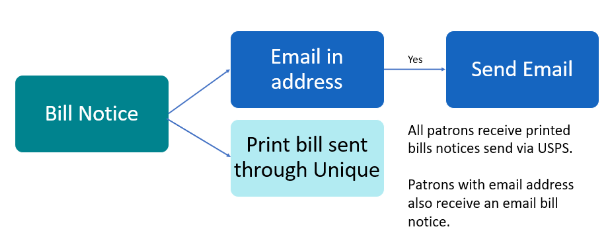 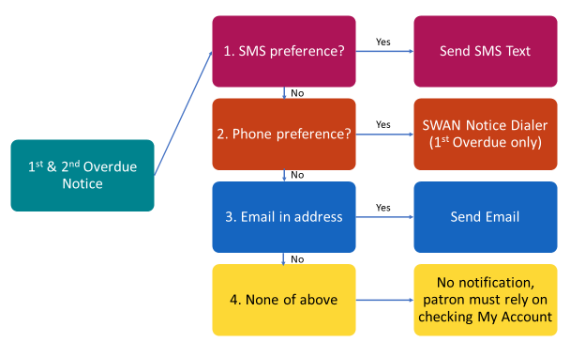 May 31, 2022
8
SWAN Library Services
Notification Logic Review
Autorenewal Notices
Email is always our backup method when other communication channels fail.
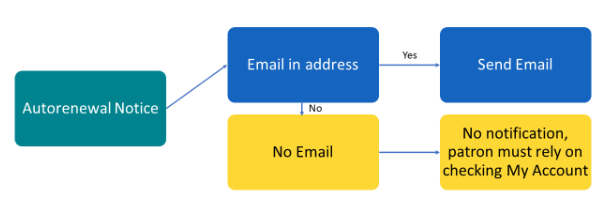 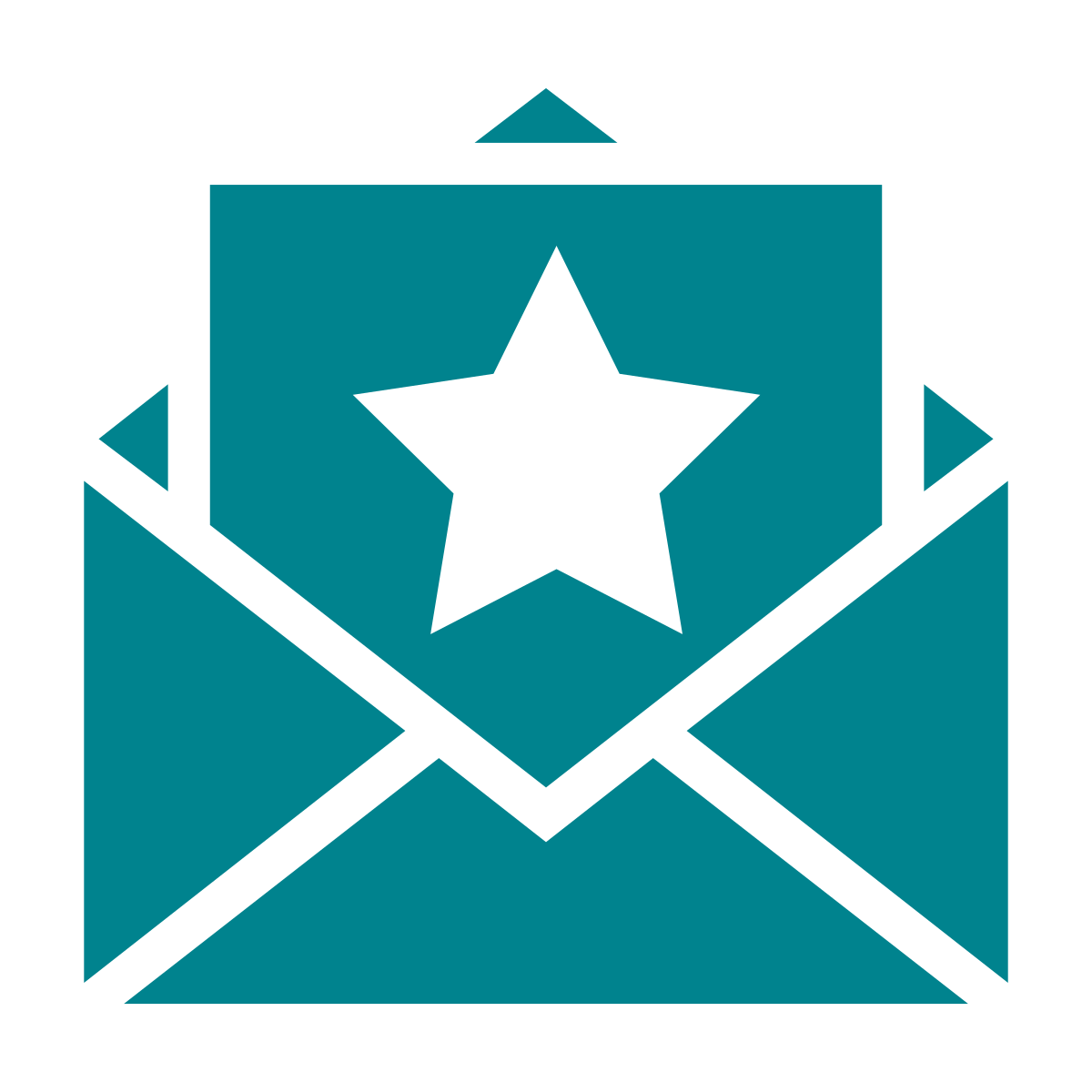 May 31, 2022
9
SWAN Library Services
Information Technology & Systems Support
May 31, 2022
10
SWAN Library Services
SWAN Hardware Recommendations
New receipt printer recommendations
Team One offering SWAN member library discount
SEWOO SLK-T32EBCGLLII – Standard receipt printer ($225)
SEWOO SLK-TE212IIW-L – Receipt printer with Wi-Fi ($310)
Both compatible with standard and MAXStick paper
Epson – Still supported, but harder to find
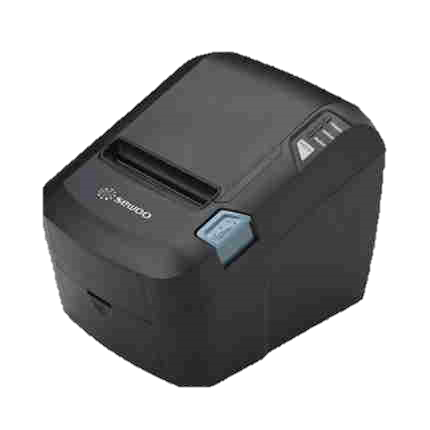 May 31, 2022
11
SWAN Library Services
[Speaker Notes: Ian

Seewoo models from TeamOne email
Updating support site page]
Public Web Browser – License Key Update
New Public Web Browser (PWB) license key is available
RAILS provides PWB license free of charge
Visit RAILS site under Services>Deals & Discounts (L2 required)
New license is valid until June 6, 2023 and may be applied immediately
No more end of year license expiration!
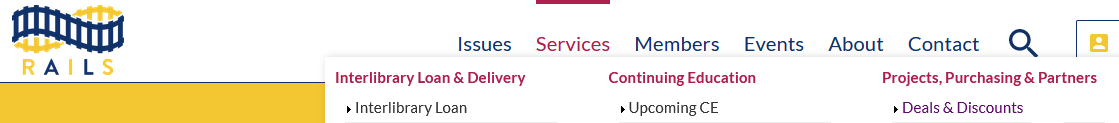 May 31, 2022
12
SWAN Library Services
[Speaker Notes: Ian
RAILS provides key for free – requires L2 login to view link
Breadcrumbs
Note that PWB now renews in June rather than December (no more holiday renewal!)]
Support Ticket Overview
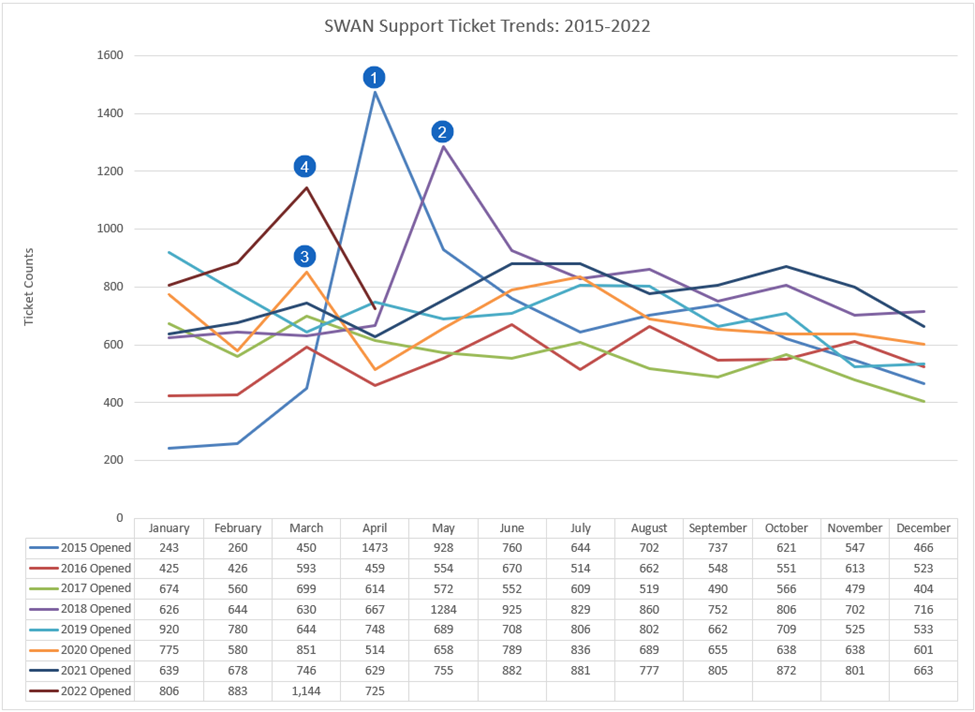 April 2015 - Migration from Innovative to SirsiDynix
May 2018 - Migration of N19 Libraries
March 2020 - Closures due to COVID-19
March 2022 – Aspen catalog final phase deployment
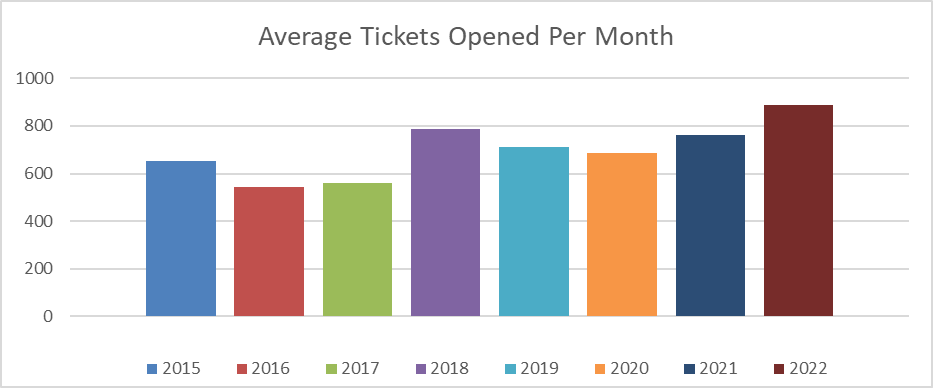 May 31, 2022
13
SWAN Library Services
Support Ticket – April 2022 Recap
May 31, 2022
14
SWAN Library Services
Moving to Zoom – August 2022
Starting August 2022 – all SWAN meetings will transition to Zoom instead of GoToMeeting
Check L2 listings and SWAN support site for updated meeting links
Will have new links in place by mid-June
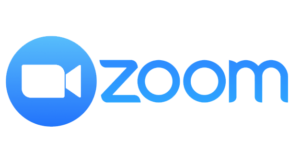 NOTE: Recorded meetings in Zoom will include participant video displays. This is a change from GoToMeeting which will be announced to members as we move to Zoom recordings.
May 31, 2022
15
SWAN Library Services
House Cleaning: UNUSABLE_RB_ILL Checkouts
Currently 500+  (438 as of 5/26) checkouts to the Unusable User
Review your items and reach out to the Checkout Library to explore resolution:
Return to Circulation
Seek reimbursement
Discard from collection
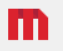 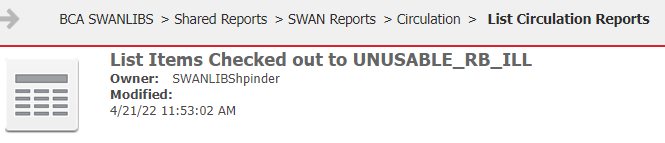 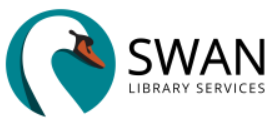 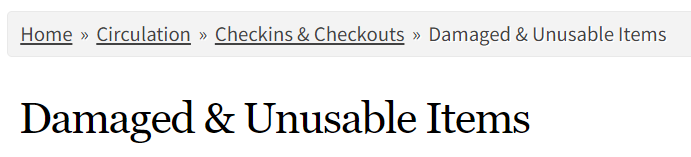 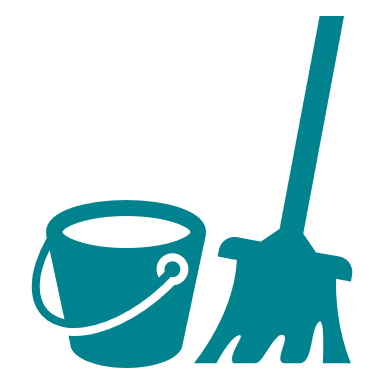 May 31, 2022
16
SWAN Library Services
[Speaker Notes: Helen 
https://na1-microstrategy.bc.sirsidynix.net/bcanalytics/asp/Main.aspx?evt=4001&src=Main.aspx.4001&visMode=0&reportViewMode=1&reportID=AD7A728911ECC19B61BB0080EFA5C9FC&Server=BCA-MICROSTRAT2-1&Project=BCA%20SWANLIBS&Port=0&share=1

https://support.swanlibraries.net/documentation/64708]
Aspen
May 31, 2022
17
SWAN Library Services
[Speaker Notes: Tara]
Aspen Tip of the Month
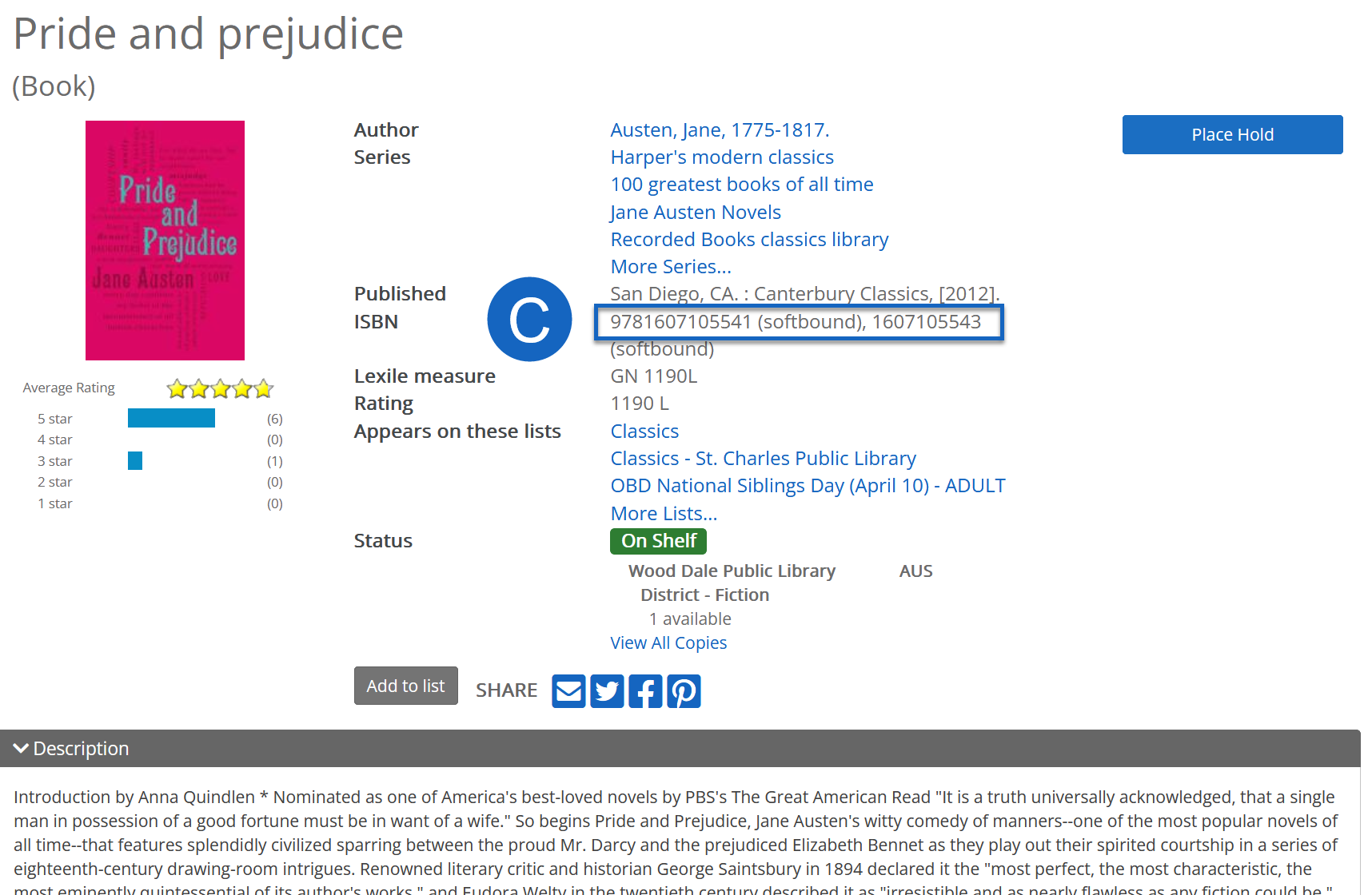 Copying ISBNs and standard numbers
May 31, 2022
18
SWAN Library Services
[Speaker Notes: Search results display grouped records, which could have dozens of standard numbers attached. To grab an ISBN, just click into an individual record, and ISBN is at the top of the page.

Tara]
Aspen Hold Notes
"Aspen" = patron through Aspen
"Aspen masquerade" = staff through Aspen

BLUEcloud Analytics dossier for your library's usage:
Shared Reports > SWAN Reports > Holds > Aspen Hold Analysis
May 31, 2022
19
SWAN Library Services
[Speaker Notes: In Workflows, you may see notes for "Aspen" and "Aspen masquerade." This means the hold was placed by the patron in Aspen, or by staff through masquerade mode.

Tara]
E-Resources
May 31, 2022
20
SWAN Library Services
Comics Plus
SWAN Discounts page https://support.swanlibraries.net/documentation/90261
42.5% discount for all public libraries
May 1, 2022 – June 30, 2023 
Sign up as late as June 15th
SWAN handles billing and authentication 
You will sign a customer onboarding form
May 31, 2022
21
SWAN Library Services
[Speaker Notes: Robin]
EBSCO Database Renewal
Thank you for submitting your selection forms! If you forgot, we will be in touch.
June 3rd – SWAN sends selections to RAILS and EBSCO
June 30th – Links to new selections available
More information on the group purchase:
https://support.swanlibraries.net/documentation/70949
May 31, 2022
22
SWAN Library Services
[Speaker Notes: Robin]
Member Engagement
May 31, 2022
23
SWAN Library Services
User Groups: Recap
Acquisitions & Cataloging 5/12
Book repair 
DEI Metadata Committee
Foreign language fields
Chronology using year & ISS
Discovery & User Experience 5/26
Holds logic (Aspen hold notes)
Aspen development 
Design challenge for future project requests (ISBNs, Purchase suggestions, Aspen admin tools – lists, spotlights, browse categories)
May 31, 2022
24
SWAN Library Services
Online Learning Update – New Course
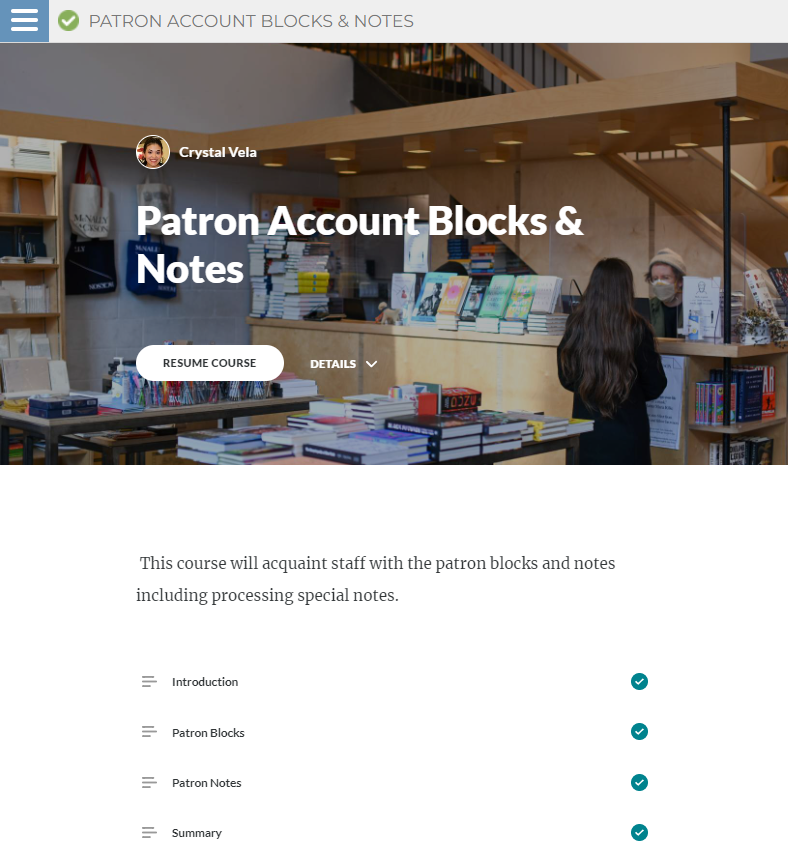 PS104: Patron Account Blocks & Notes
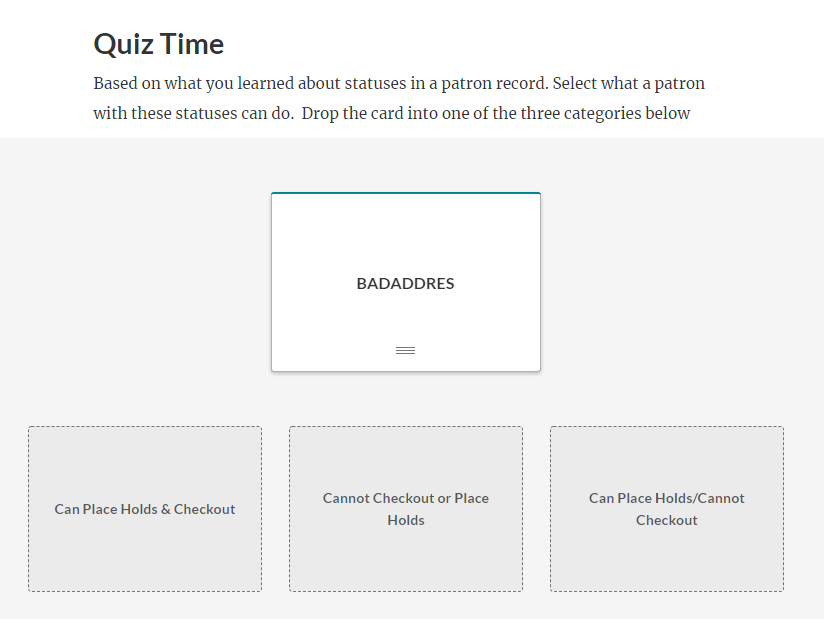 May 31, 2022
25
SWAN Library Services
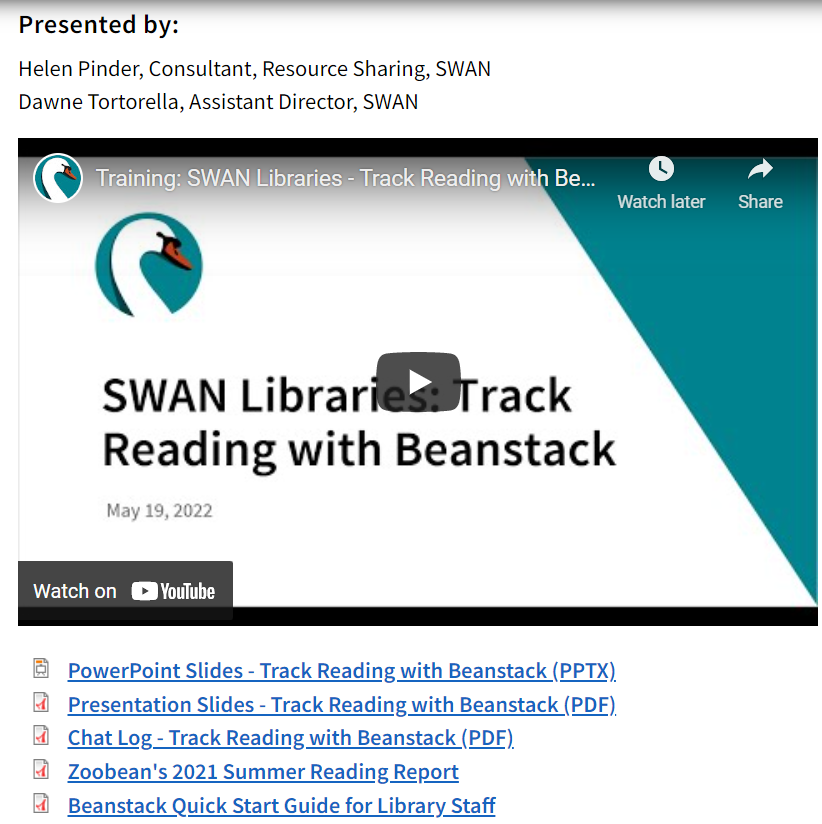 Beanstack Launch
https://support.swanlibraries.net/training/91041
May 31, 2022
26
SWAN Library Services
Why Beanstack?
More than 50% of SWAN public libraries using Beanstack
Opportunity for libraries with smaller budget and staff to offer a reading software platform for patrons
Share expertise between colleagues
Not intended to replace existing reading program, but
We did hear from libraries concerned about losing their previous platform (Wandoo Reader discontinued as of May 31, 2022)
Readers can register on multiple beanstacks, if desired
No authentication required, so anyone can join
Libraries requested readiness by Summer Reading 2022
Two ways to register as a reader/family
Web Browser
https://swanlibraries.beanstack.org
Beanstack app
Download the app from the Apple orGoogle stores
Search for SWAN Library Services
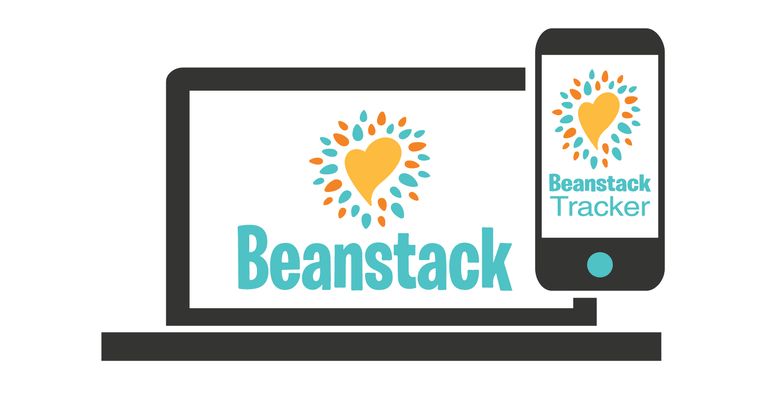 May 31, 2022
28
SWAN Library Services
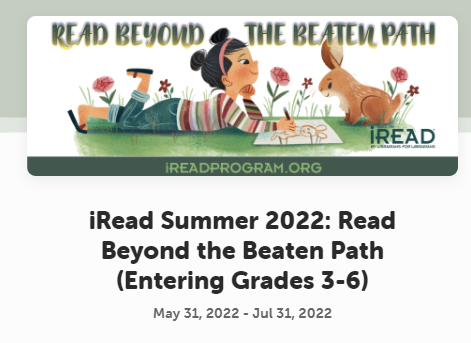 Summer Reading 2022
Based on iRead 2022 themes
4 Grade levels
Badges and challenges grade specific
Readers will only see those challenges they qualify for based on grade level entered at registration
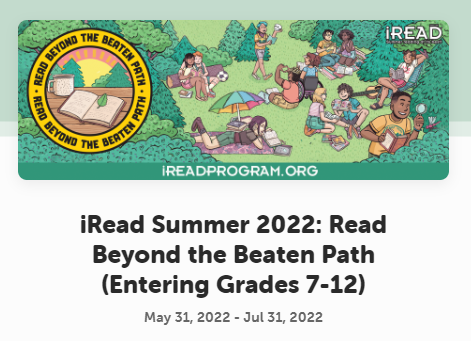 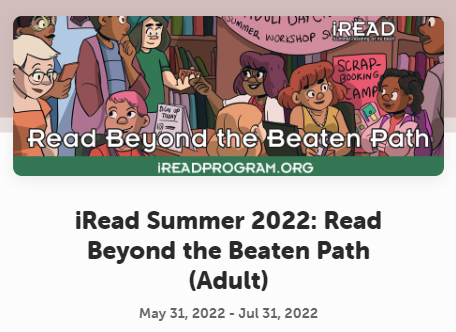 May 31, 2022
29
SWAN Library Services
Next Steps & Questions
Sign up as a reader if you’d like to join
If your library already uses Beanstack, share your expertise and ideas in our SWAN Community Forums
Let us know your Beanstack main contact for sharing any registrations for your library
Want staff access? Submit a help ticket
Look around the Beanstack Help Centerhttps://zoobean.zendesk.com/hc/en-us
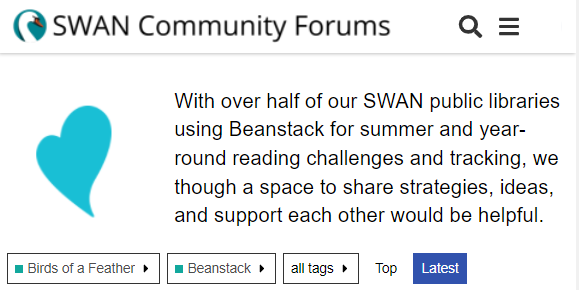 May 31, 2022
30
SWAN Library Services
Birds of a Feather
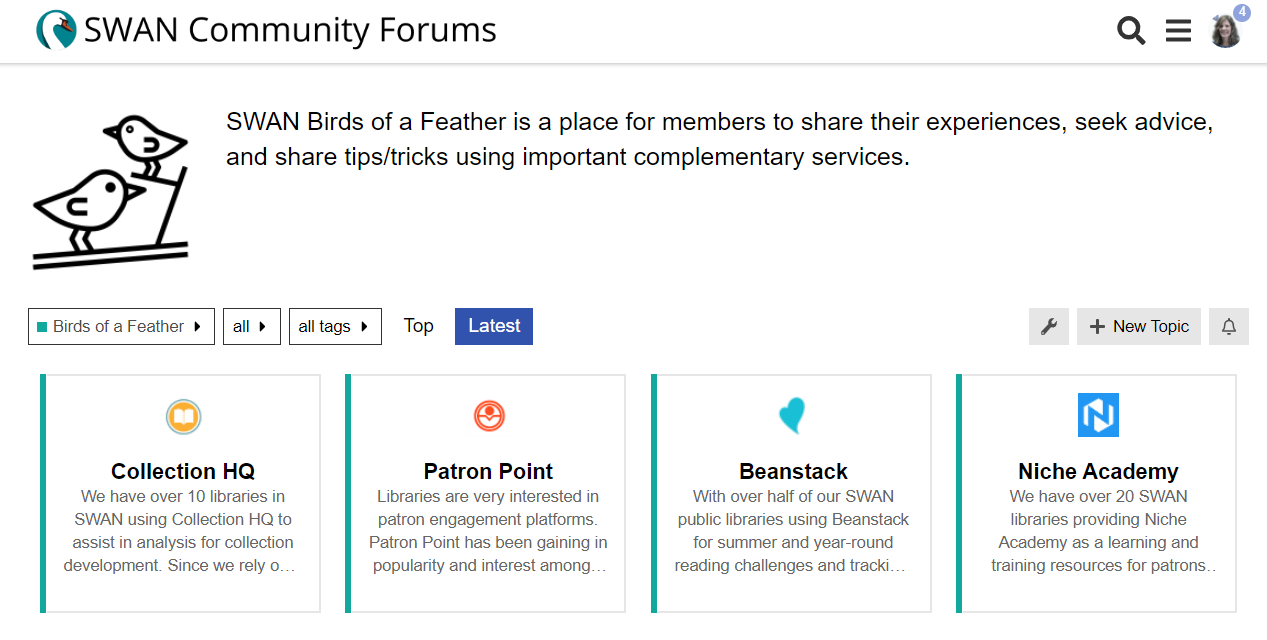 A place for members to share expertise and help colleagues using common 3rd party services. What else should we add here?
May 31, 2022
31
SWAN Library Services
[Speaker Notes: Dawne]
Join the SWAN Community Forums
https://support.swanlibraries.net/members/forums
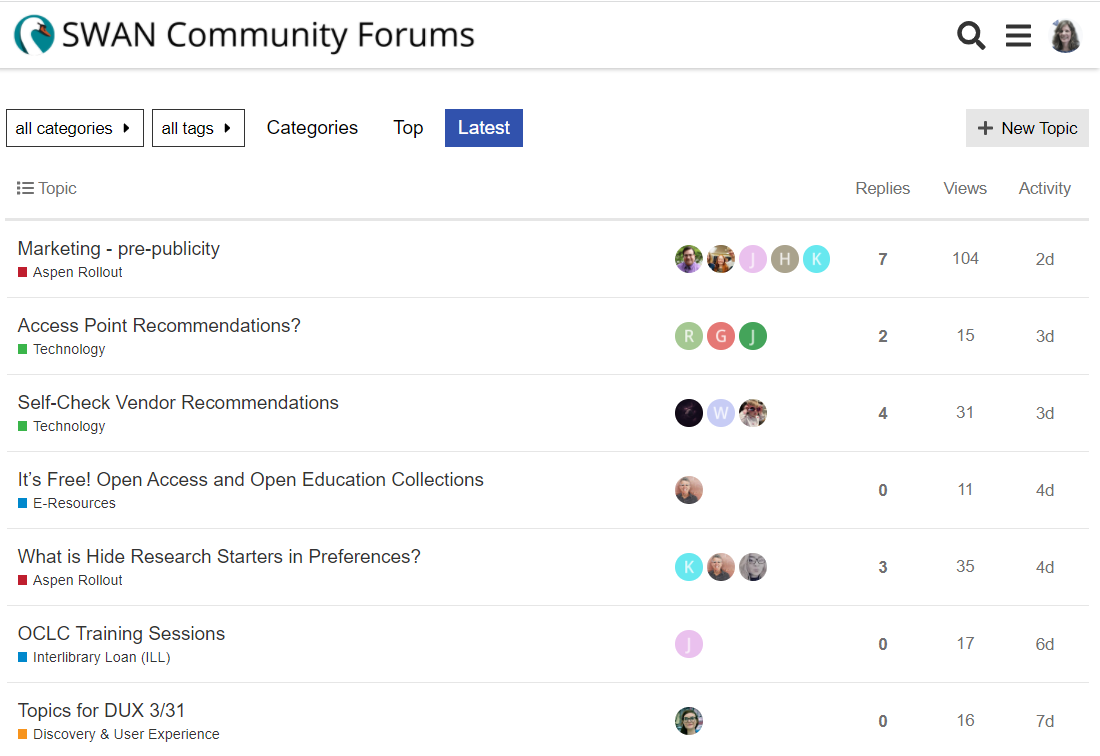 Submit a help ticket if you don’t already have an account
Colleagues helping colleagues
Sharing expertise and creative solutions
See what people are talking about
May 31, 2022
32
SWAN Library Services
[Speaker Notes: Dawne]
Libraries Empower Communities
Brainstorming group met
Seeking Director and event/program coordinator input – survey
Will share survey results to date at Quarterly on June 2nd
SWAN Newshttps://support.swanlibraries.net/news/2022-05/91099
Brainstorming & Planning Group
Jeanine Vaughn, Glen Ellyn Public Library
Sue Eckhardt, Calumet City Public Library
Jasmina Lapo, St. Charles Public Library
MaryKellie Marquez, Warrenville Public Library District
Natalie Starosta, North Riverside Public Library
Helen Pinder, SWAN
Crystal Vela, SWAN
May 31, 2022
33
SWAN Library Services
[Speaker Notes: Dawne]
Other Upcoming Meetings
See SWAN’s events on L2
OCLC Training on L2
WorldShare ILL - Borrowing –6/21
OCLC: WorldShare ILL – Lending – 6/23
User Groups:
ILL Users – 6/1
Circulation users – 6/15
E-Resource Advisory – 6/23
Trainings
Getting Started with Accessibility Testing – 6/9
SWAN Quarterly – 6/2
SWAN Board Meeting – 6/17
Monthly Office Hours
Aspen – 6/6
Circ/ILL/Outreach –6/1
Directors Coffee Hour – 6/3
BLUEcloud Analytics – 6/8
Circulation & Hold Map – 6/15
BLUEcloud Staff – 6/22
Office hours are free-form, without an agenda. Bring your questions, ideas you’d like to share, and request demonstrations of how to perform functions/tasks.
May 31, 2022
34
SWAN Library Services
[Speaker Notes: Scott]
Recent webinar recordings available
It’s Free! Open Access & Open Education Collections
ILL Boot Camp: Providing electronic copes to libraries (and patrons) 
Using geocode data to map activity
Let’s Talk Billing: avoiding common billing mistakes
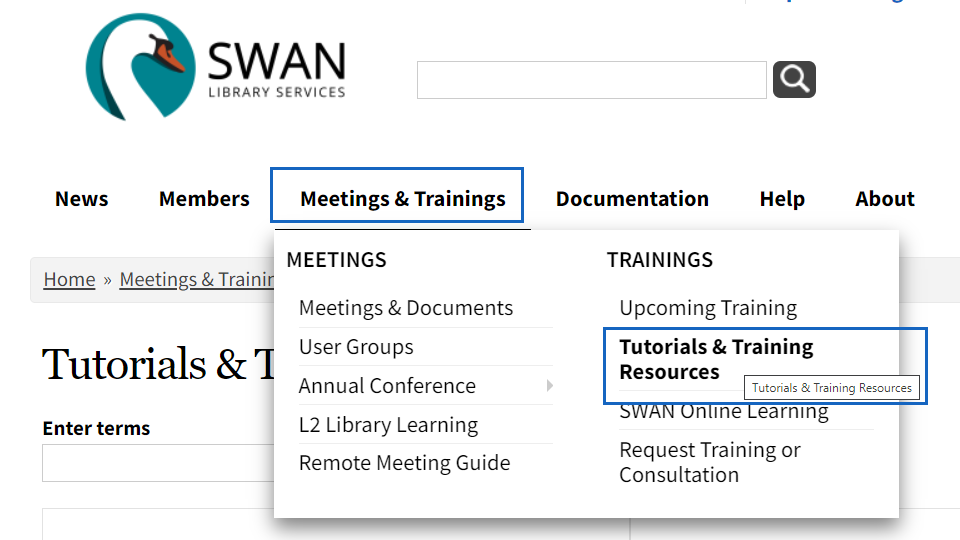 May 31, 2022
35
SWAN Library Services
Thank you!
Next Fireside Chat: June 28, 11:00 AM - Noon
Register at GoToWebinar: 
https://librarylearning.org/event/2022-06-28/swan-members-fireside-chat
May 31, 2022
36
SWAN Library Services
[Speaker Notes: Scott]